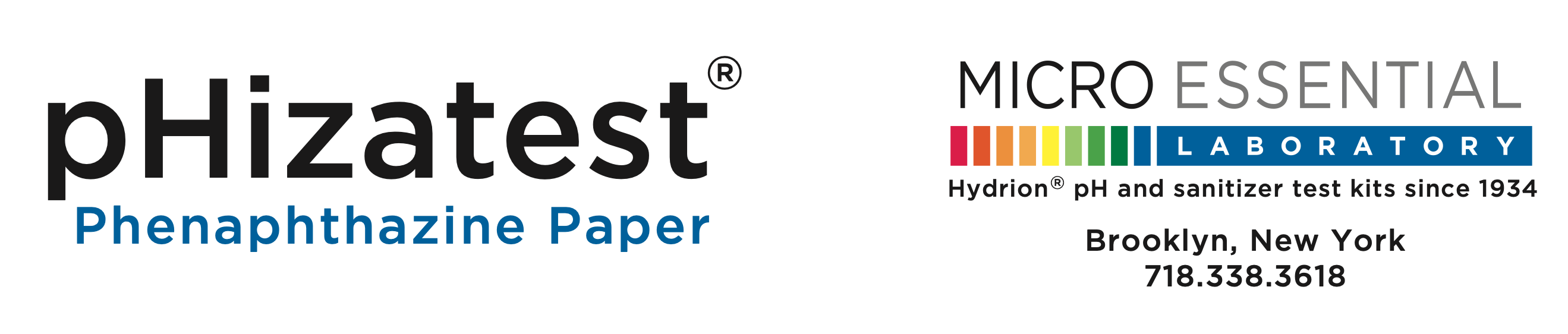 2
Product Description
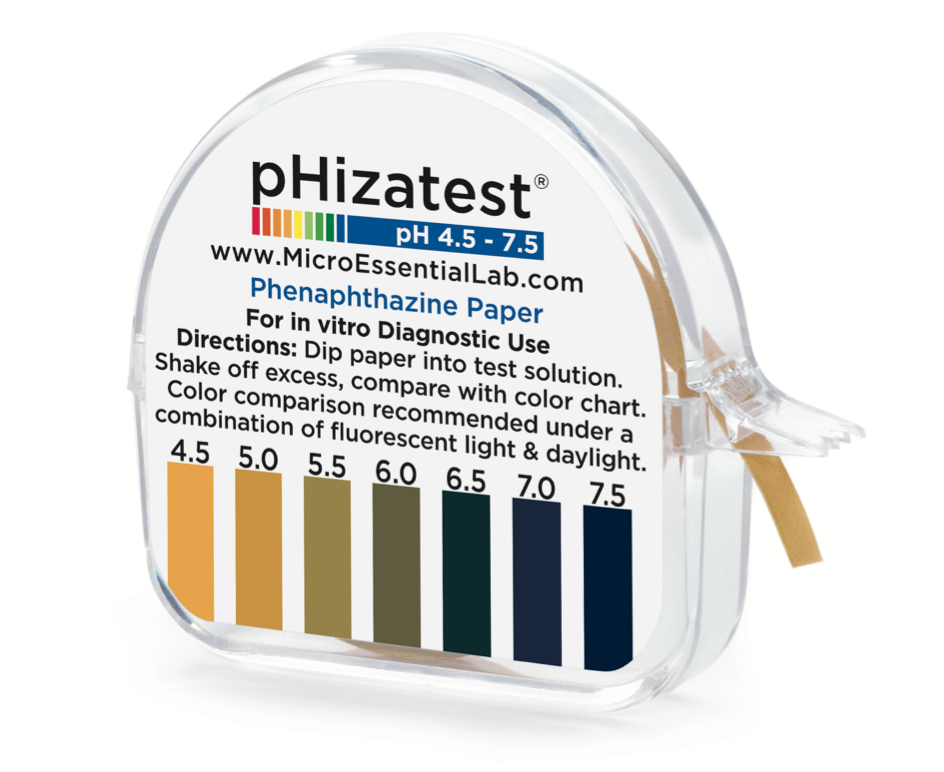 pHizatest paper is a nitrazine indicator paper intended for in-vitro, semi quantitative determination of pH in the 4.5 – 7.5 range
CREATING A HEALTHIER HAWAIʻI
3
Results
CREATING A HEALTHIER HAWAIʻI
Storage and Shelf Life
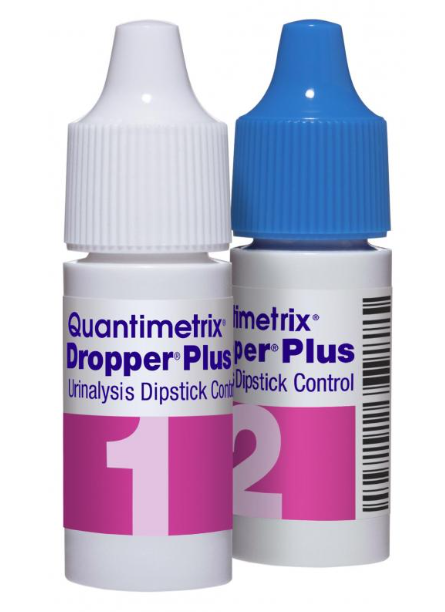 Quality Control
Procedure
Interpretation
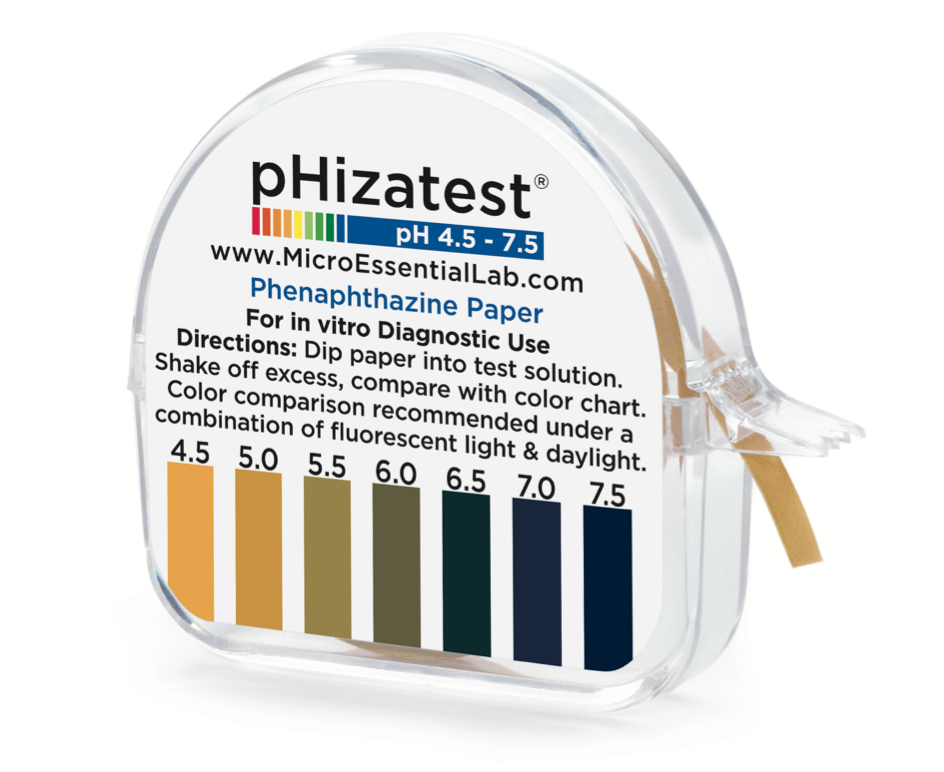 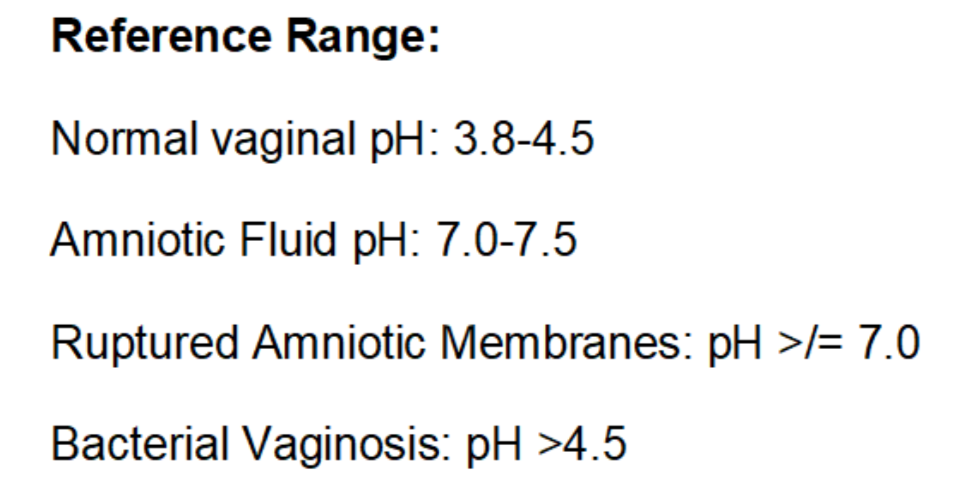 Result Reporting
Document in epic and appropriate patient log
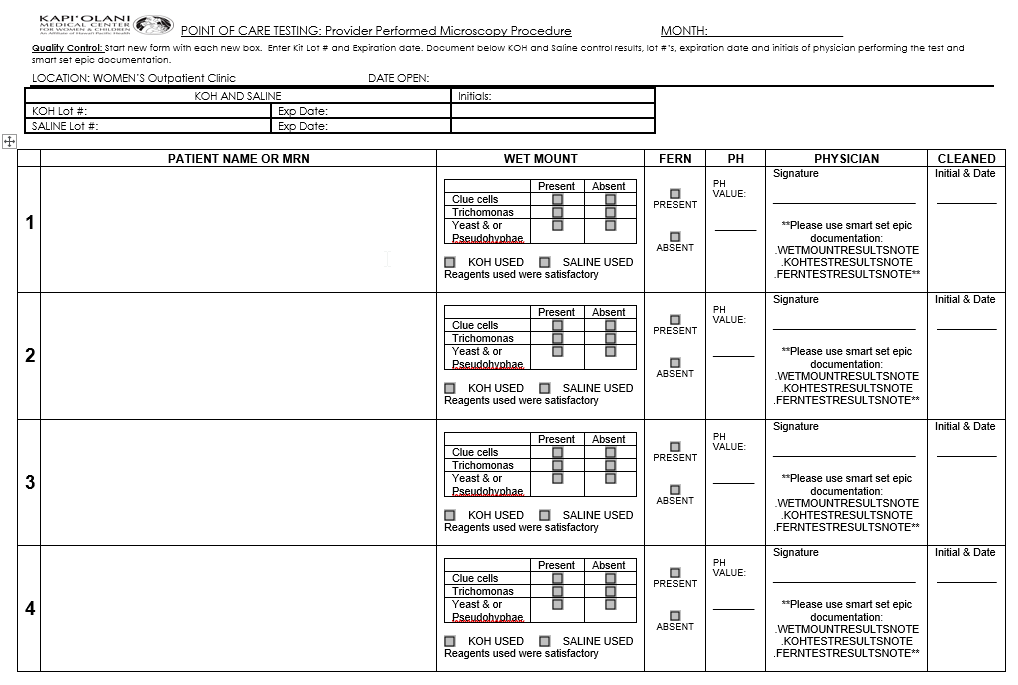 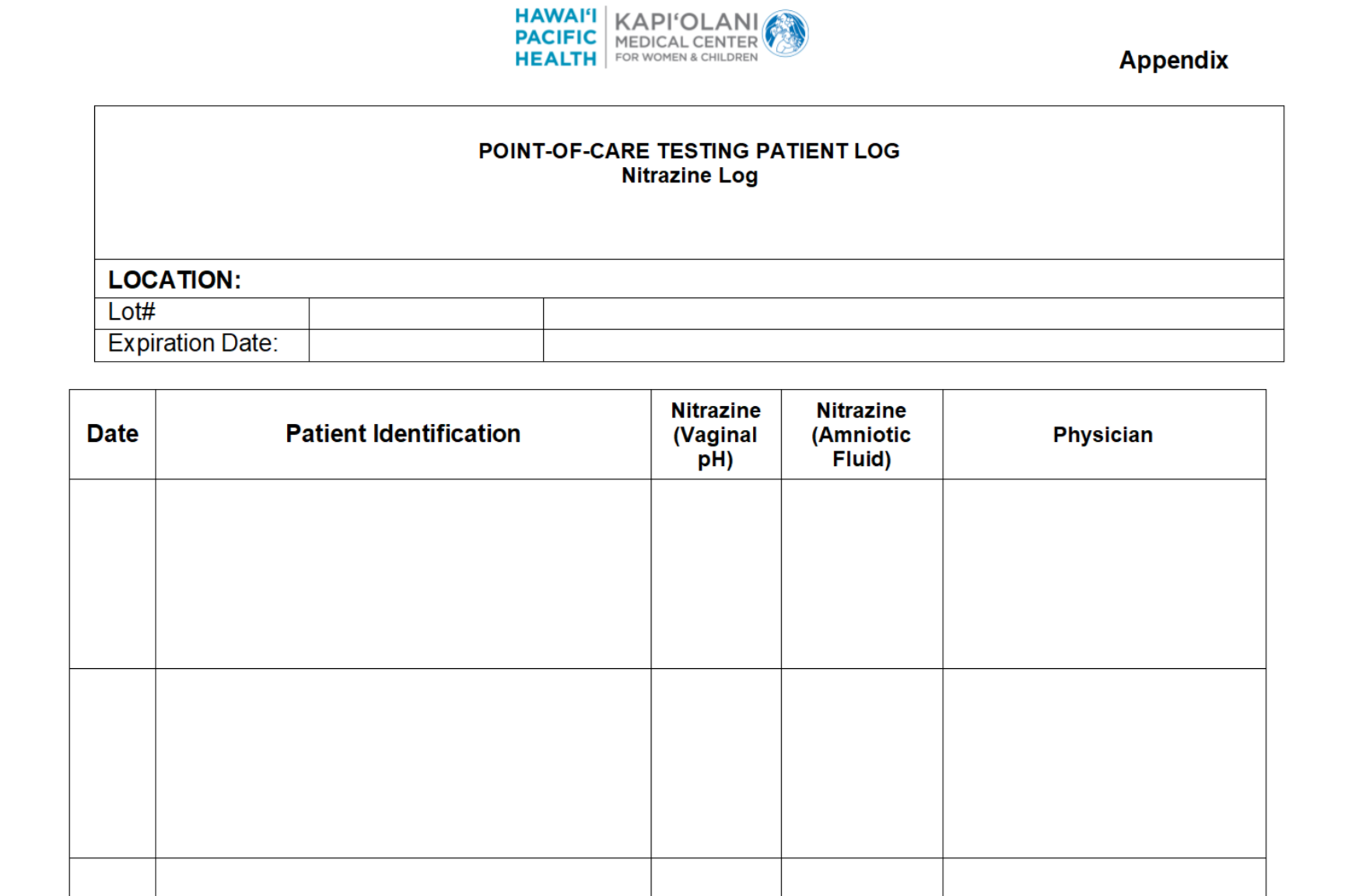 Documentation in EPIC
Documentation in EPIC cont’d
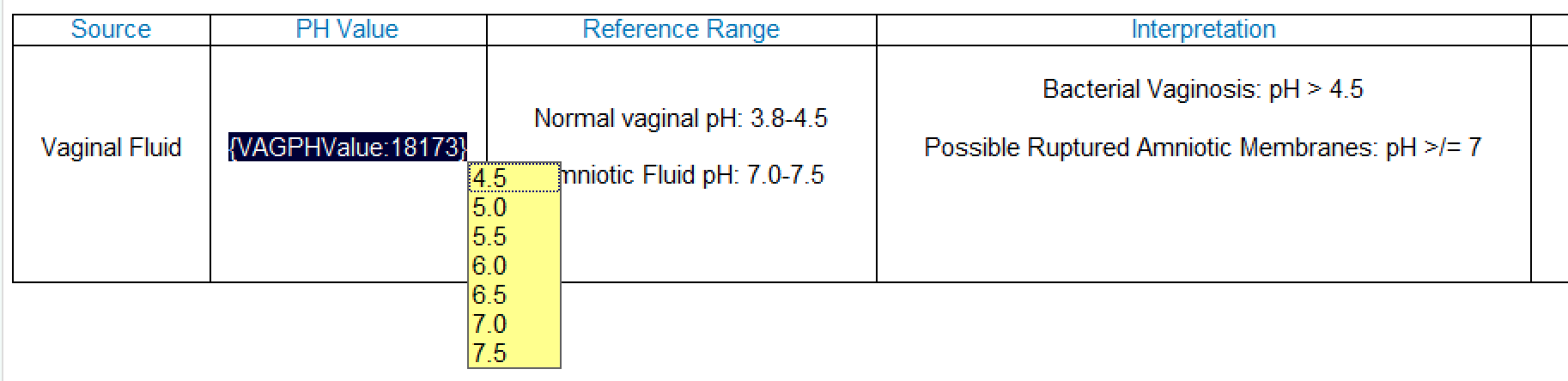 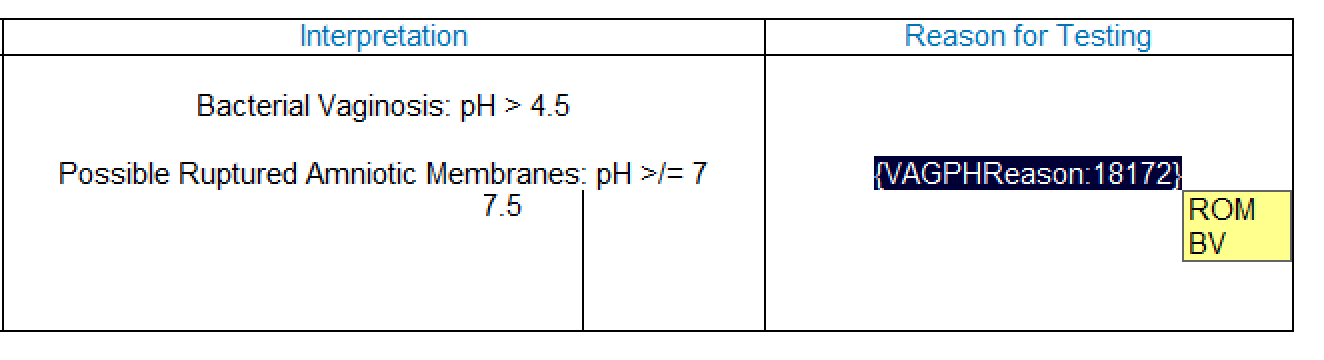 11
Mahalo!
CREATING A HEALTHIER HAWAIʻI